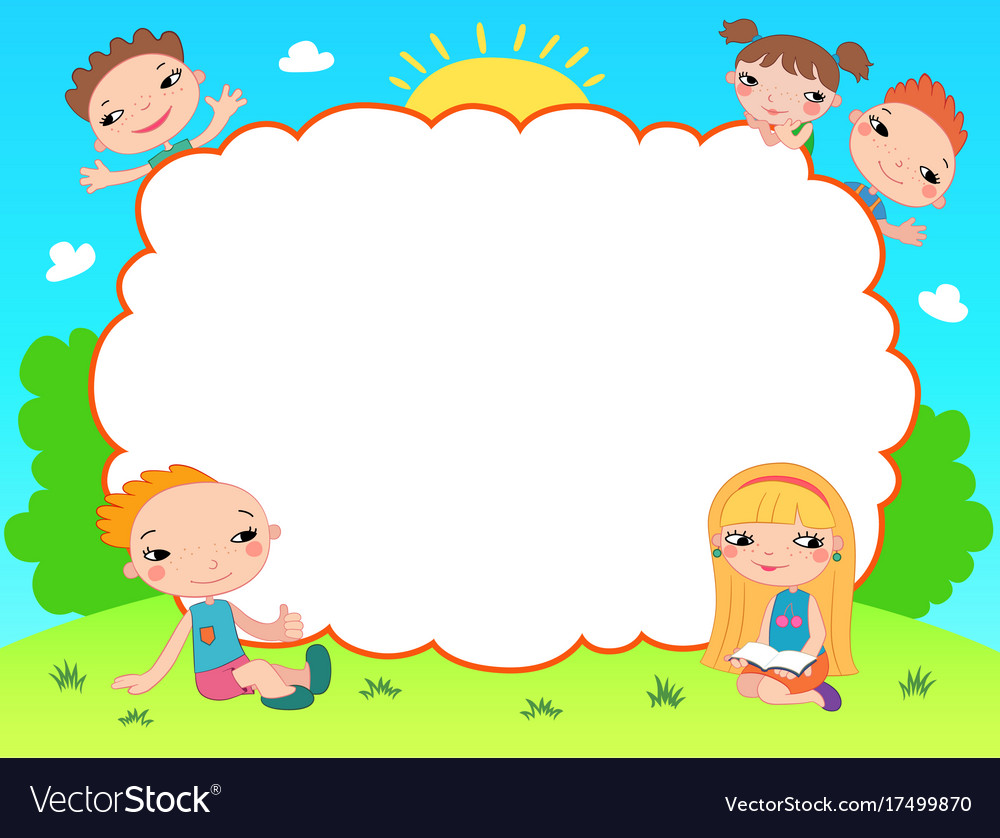 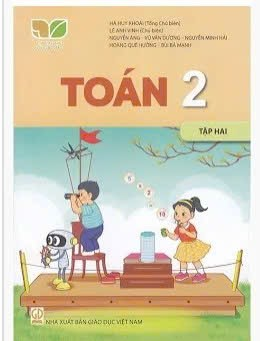 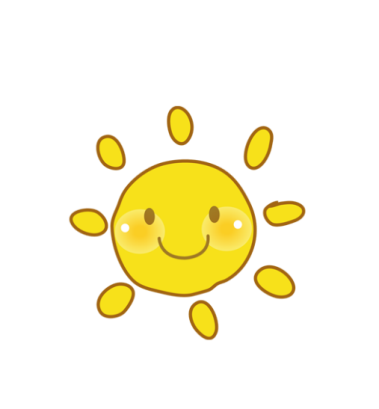 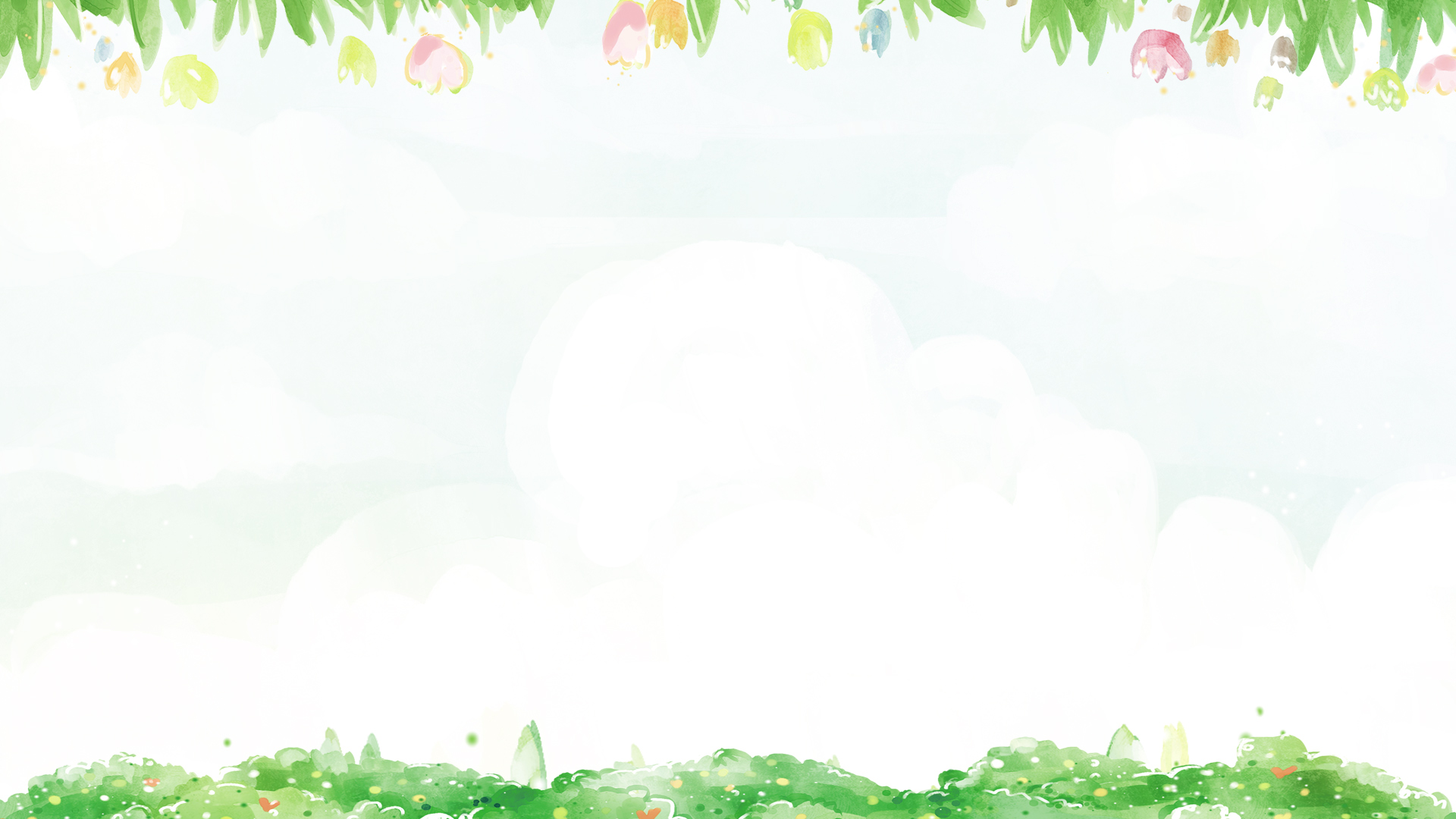 Thứ Năm ngày 24 tháng 4 năm 2025
Toán
Tiết 154: Biểu đồ tranh
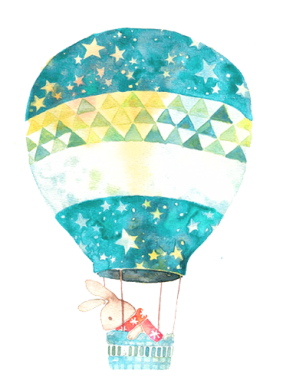 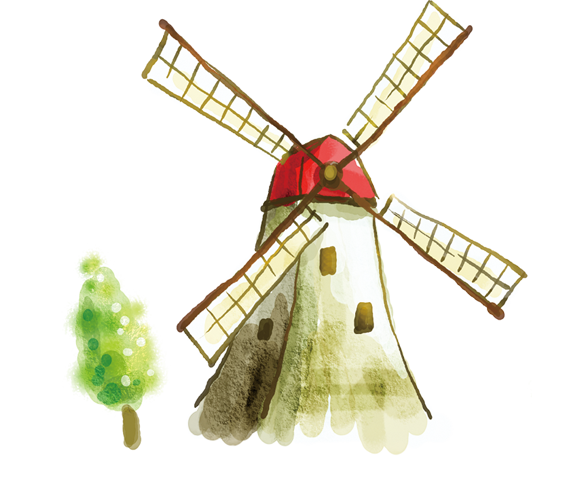 CHỦ ĐỀ 13
LÀM QUEN VỚI YẾU TỐ THỐNG KÊ XÁC SUẤT
BÀI 65:
BIỂU ĐỒ TRANH
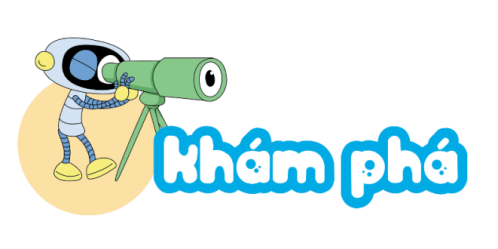 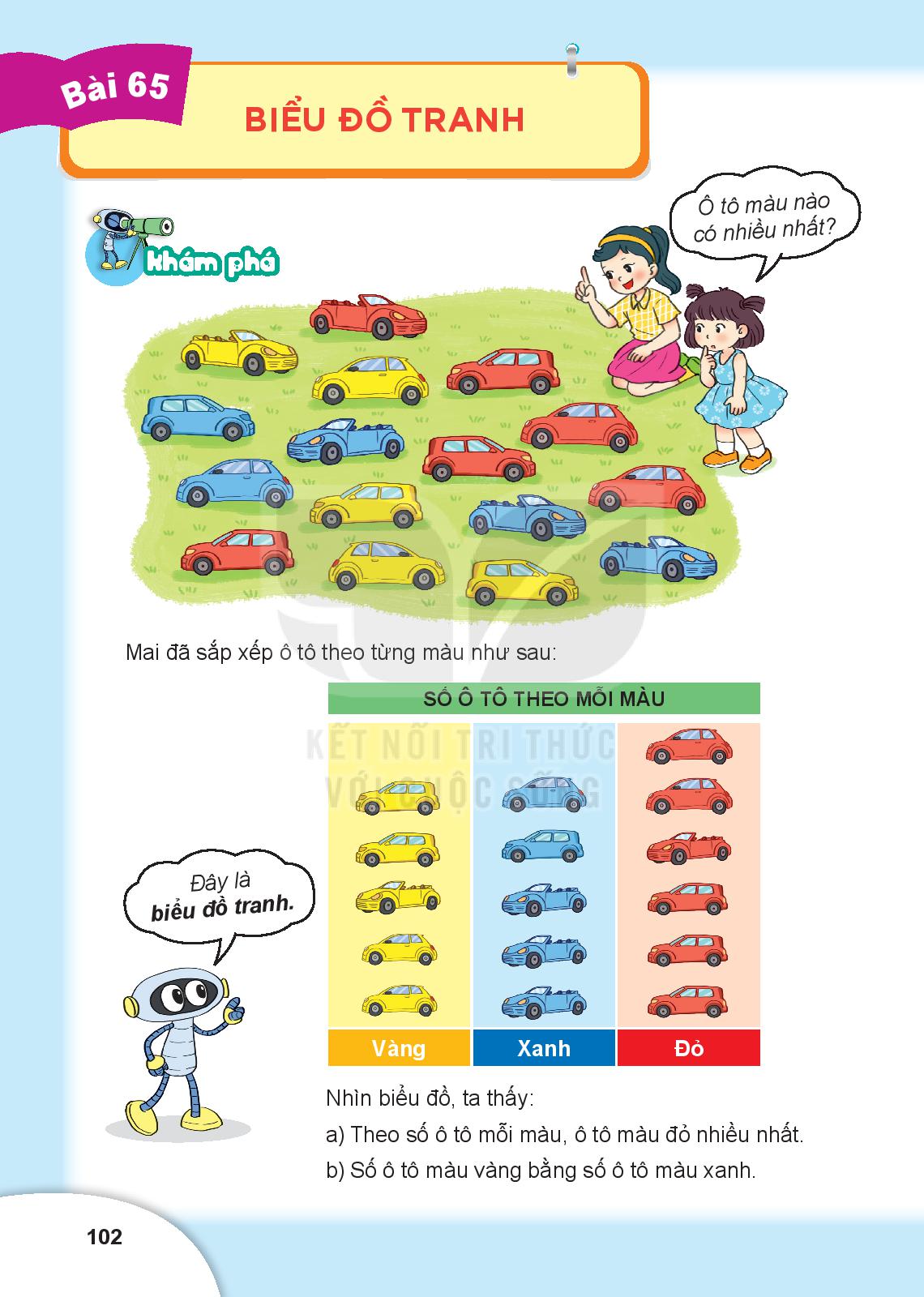 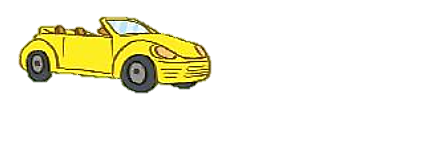 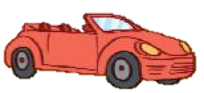 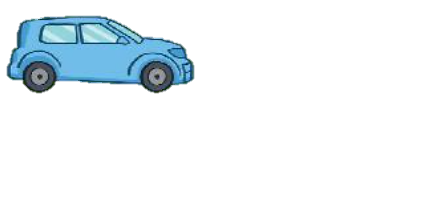 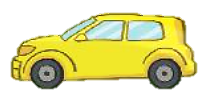 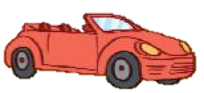 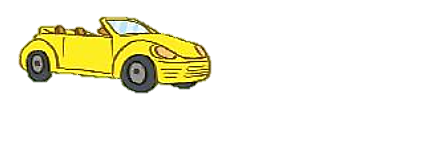 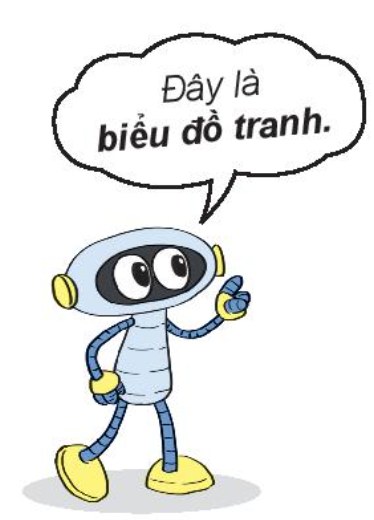 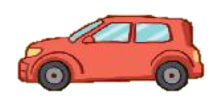 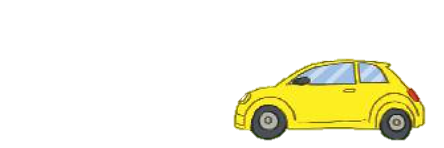 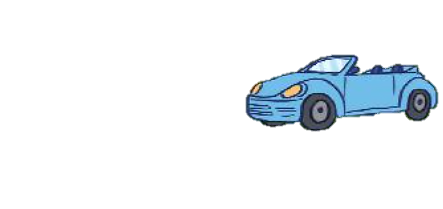 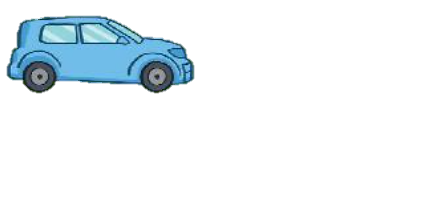 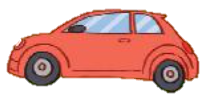 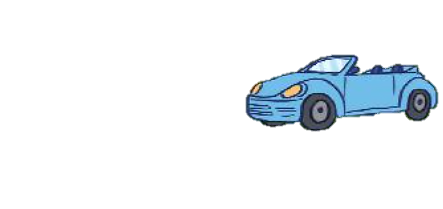 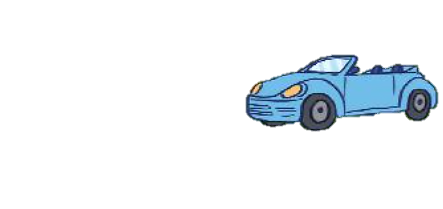 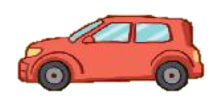 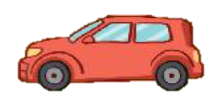 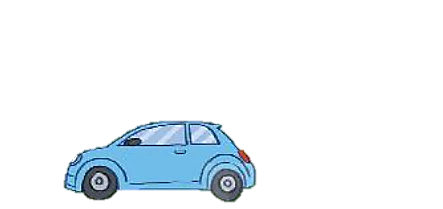 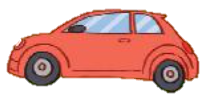 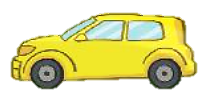 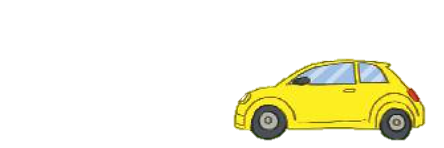 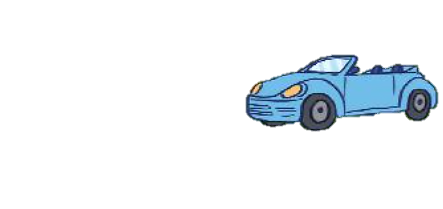 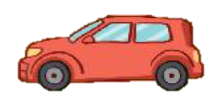 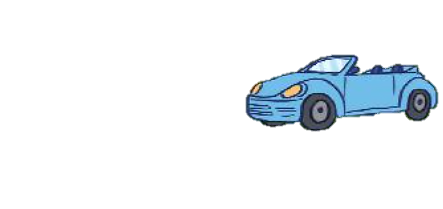 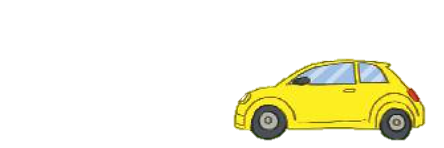 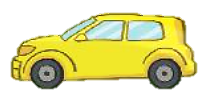 vàng
xanh
đỏ
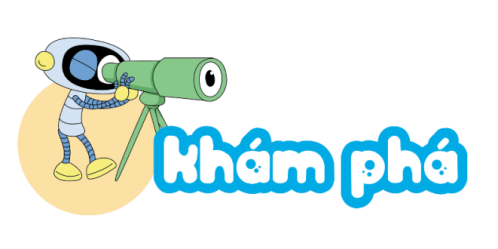 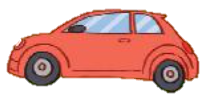 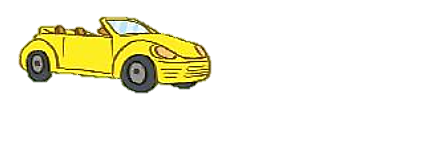 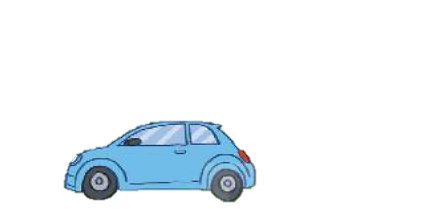 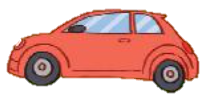 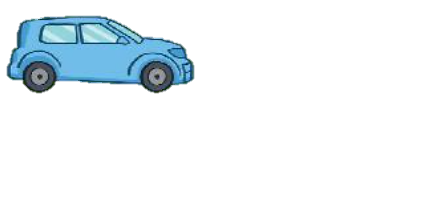 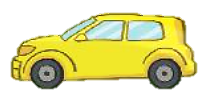 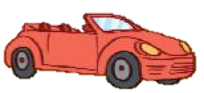 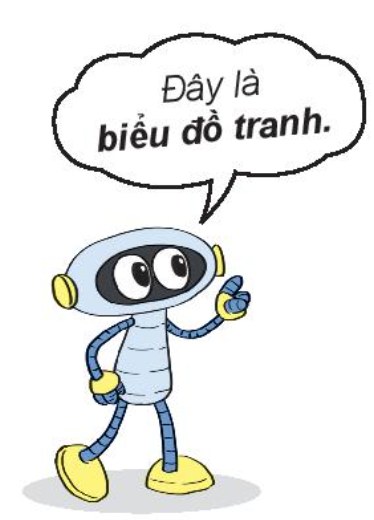 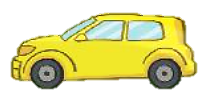 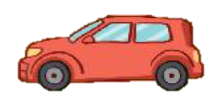 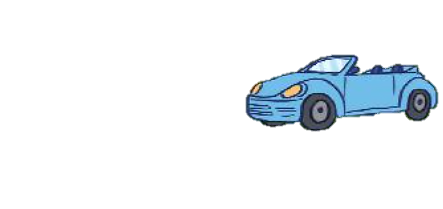 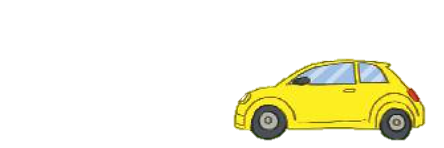 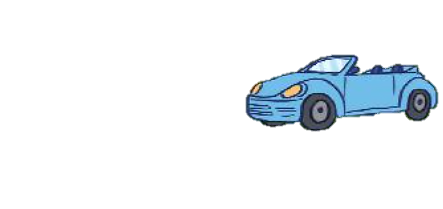 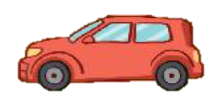 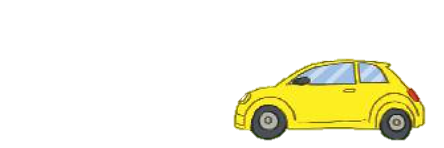 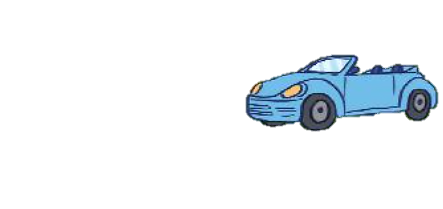 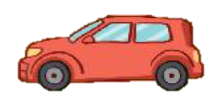 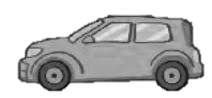 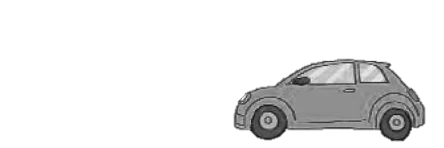 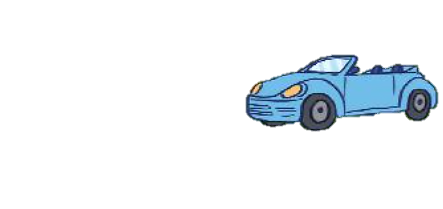 vàng
xanh
đỏ
1
2
3
6
9
4
5
1
Quan sát biểu đồ rồi trả lời câu hỏi
a. Mỗi loại có bao nhiêu hình?
b. Hình nào có nhiều nhất? 
Hình nào có ít nhất?
SỐ BÔNG HOA ĐÃ NỞ TRONG VƯỜN
2
Quan sát biểu đồ rồi trả lời câu hỏi
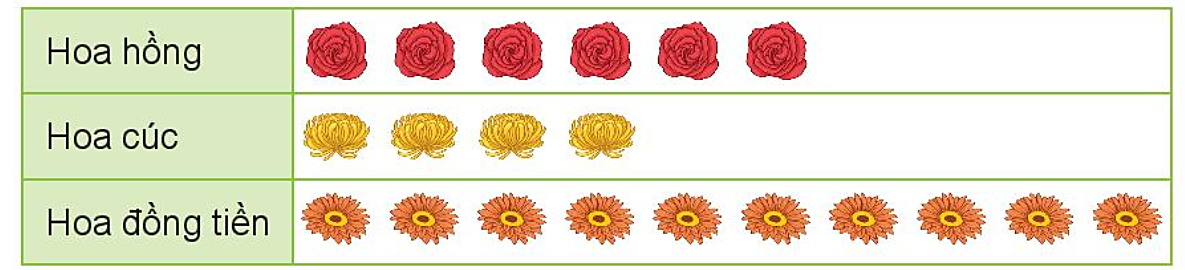 6
4
10
b. Có tất cả số bông là:
       6 + 4 + 10 = 20 (bông)
                        Đáp số: 20 bông
c. Hoa Hồng nhiều hơn hoa cúc số bông là:
         6 – 4 = 2 (bông)
                 Đáp số: 2 bông
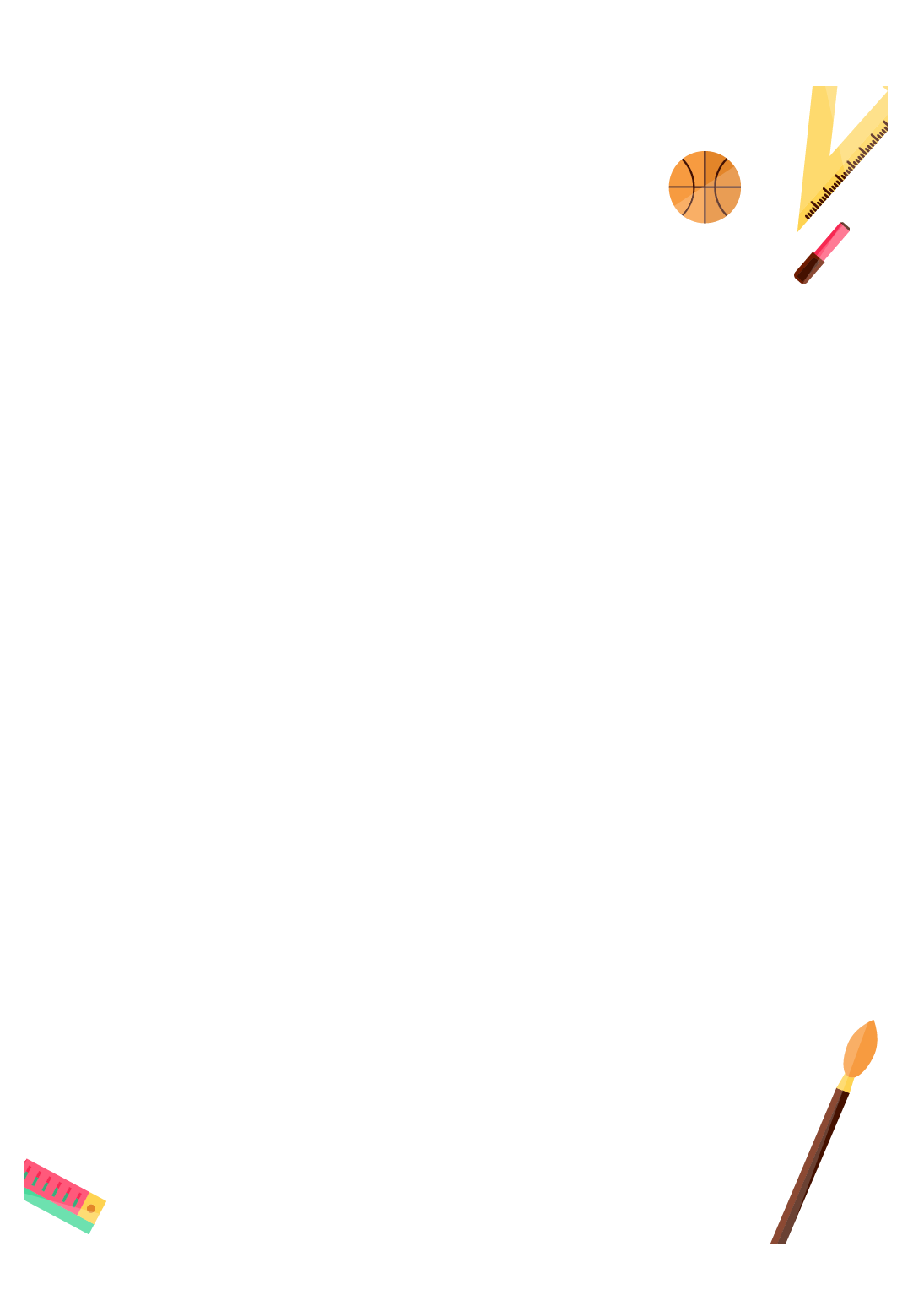 Vận dụng:
- Nhắc học sinh hoàn thành vở bài tập.
 Nhận xét tiết học.
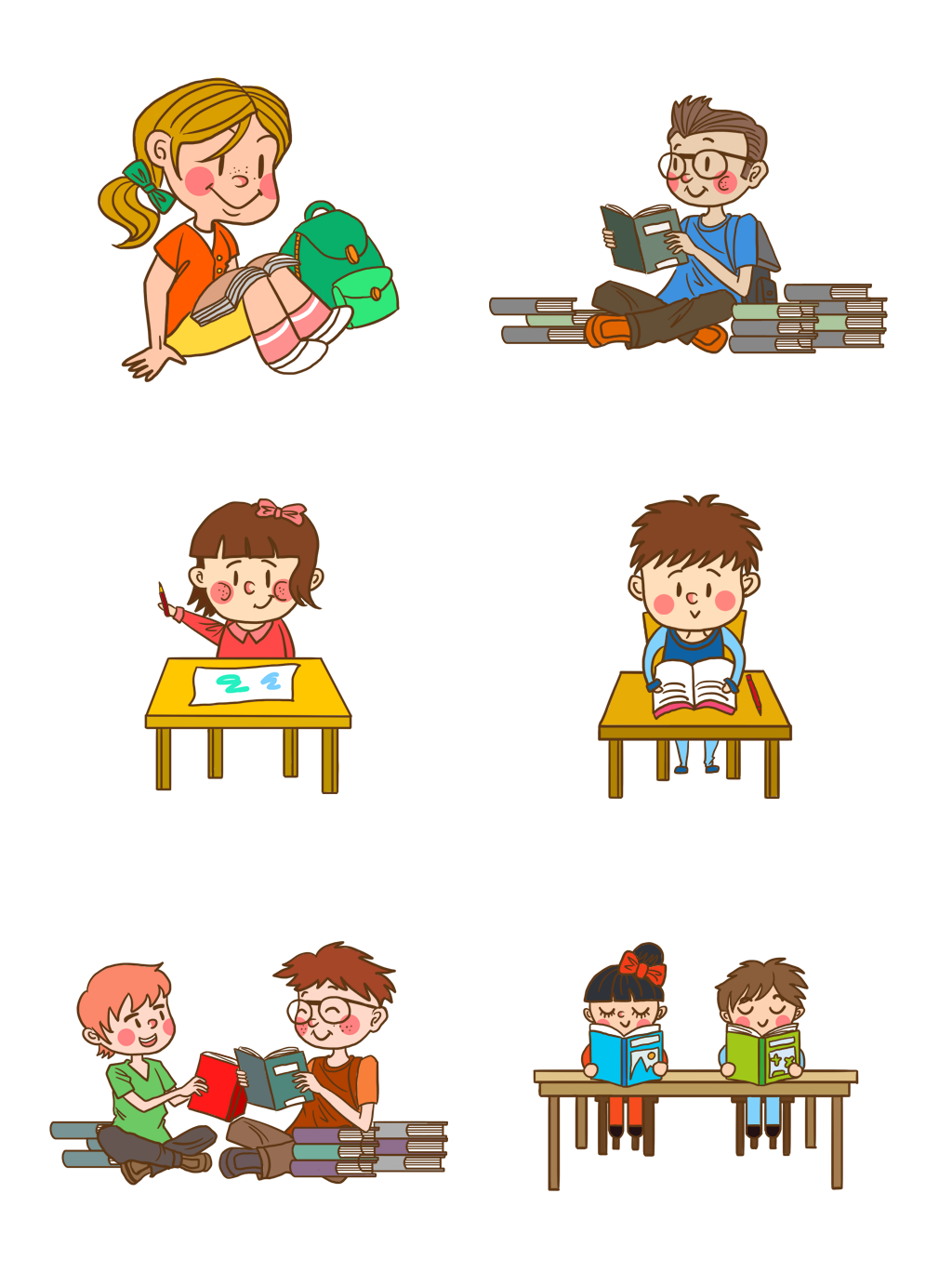